Цифра 9
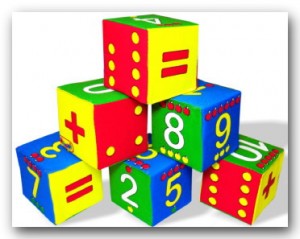 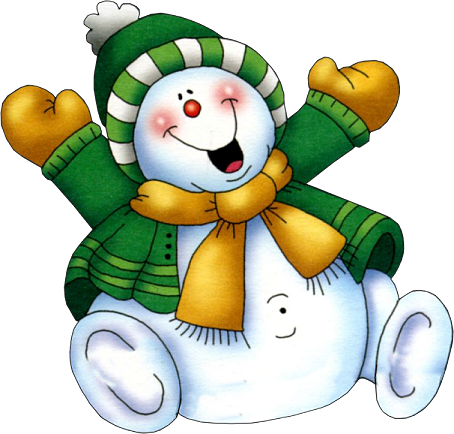 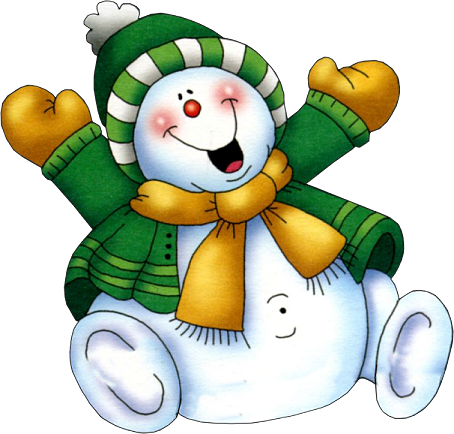 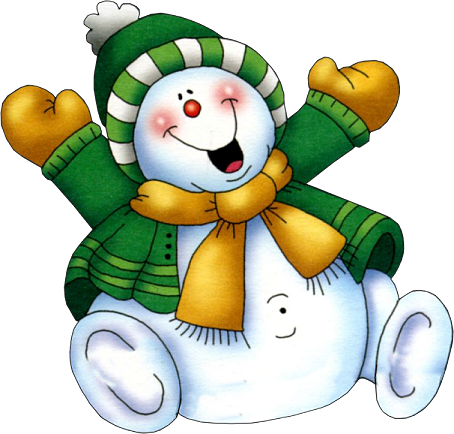 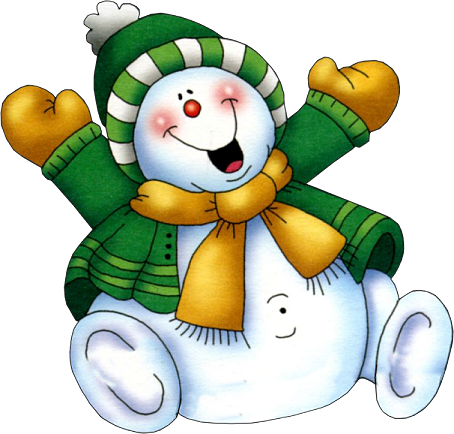 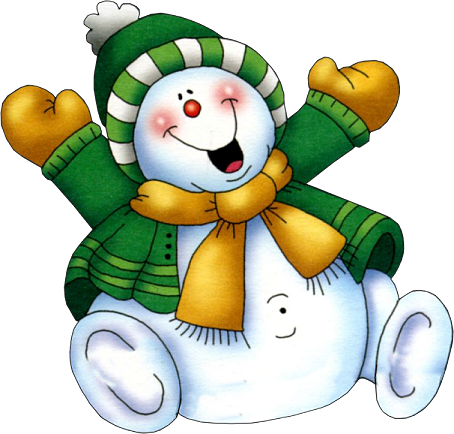 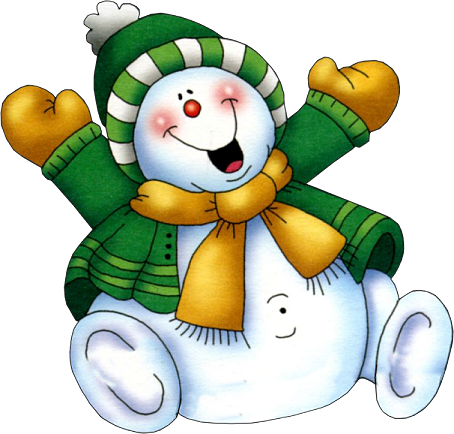 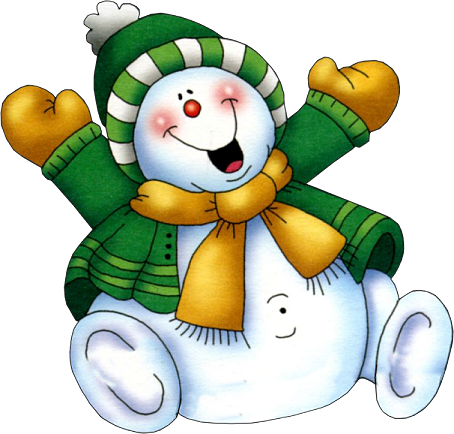 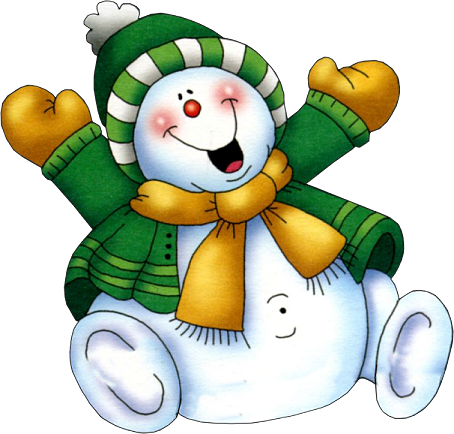 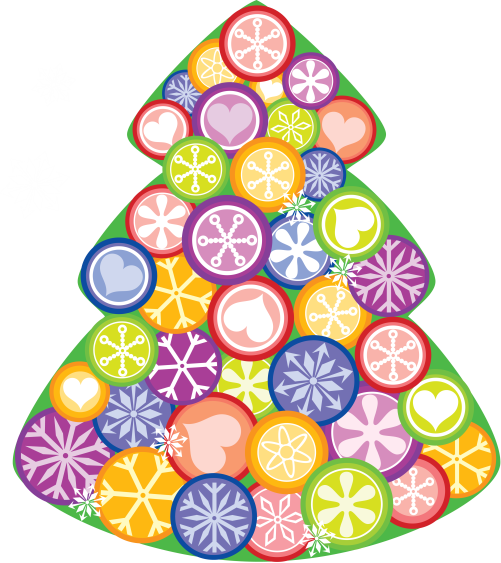 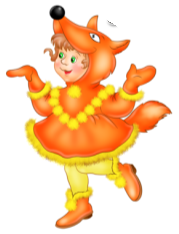 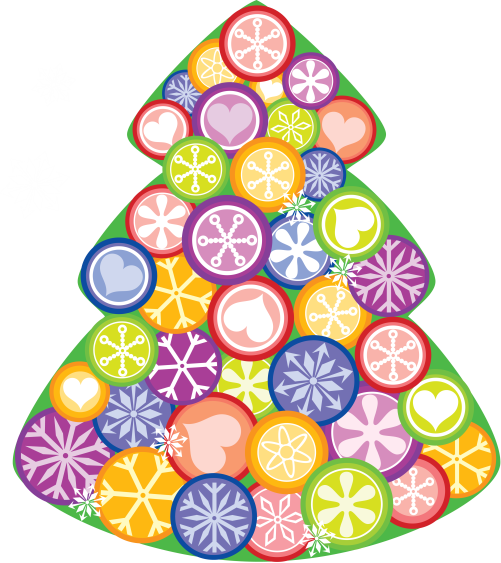 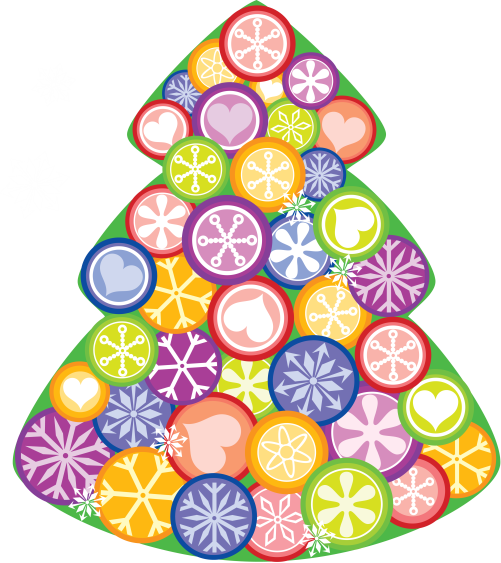 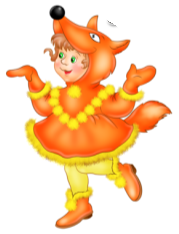 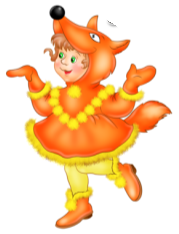 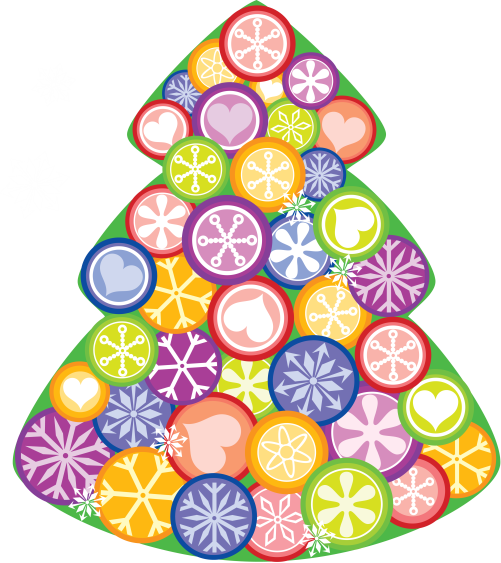 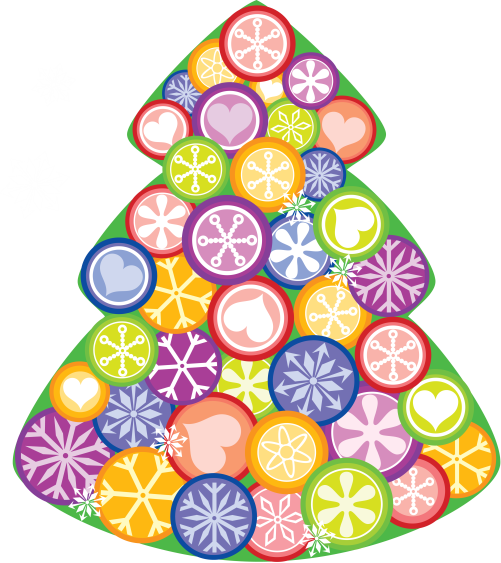 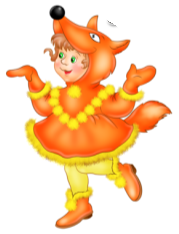 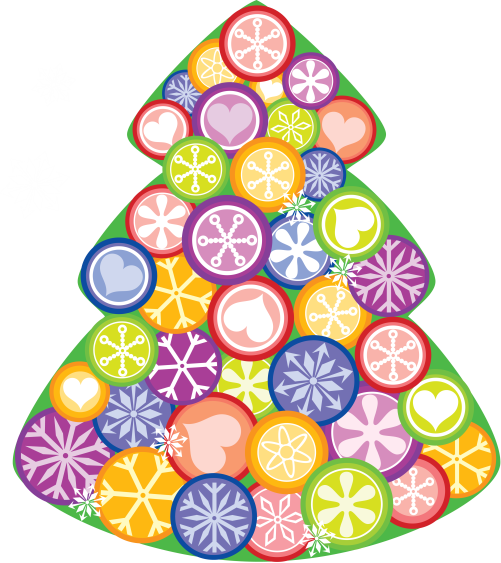 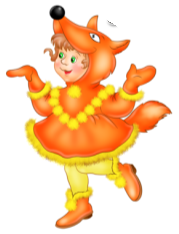 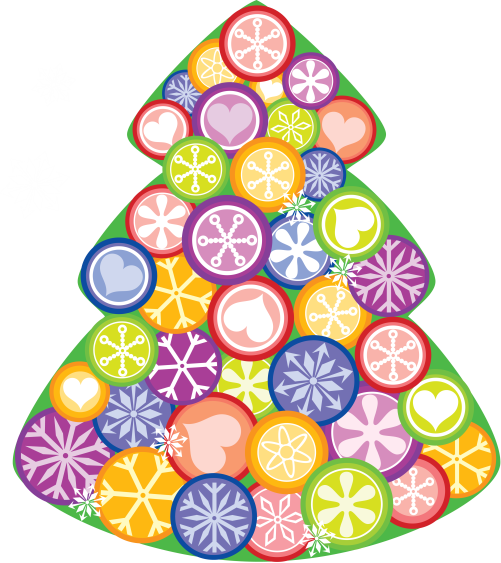 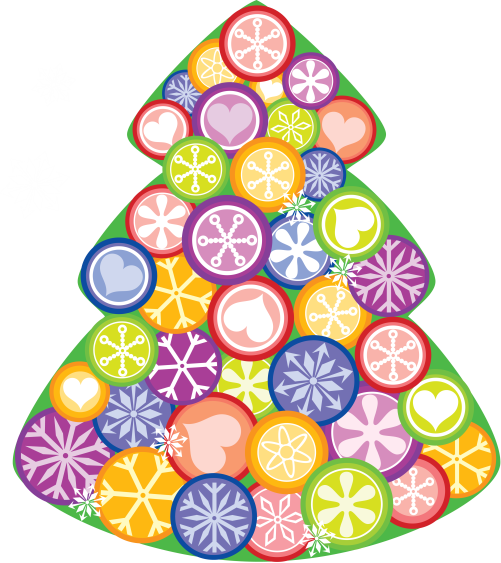 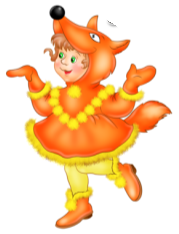 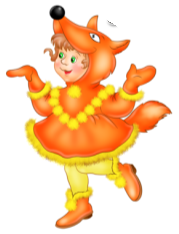 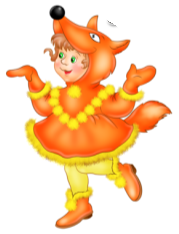 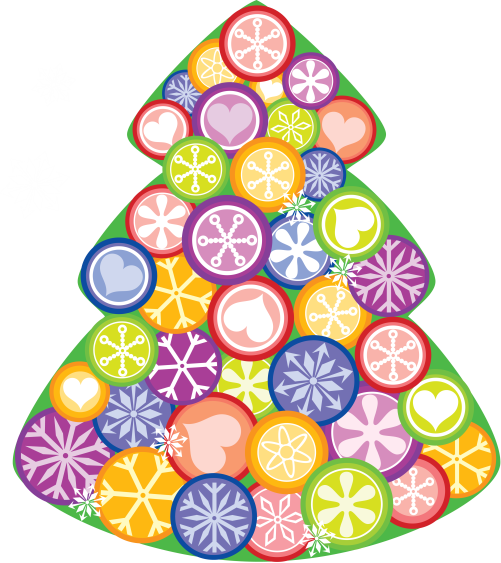 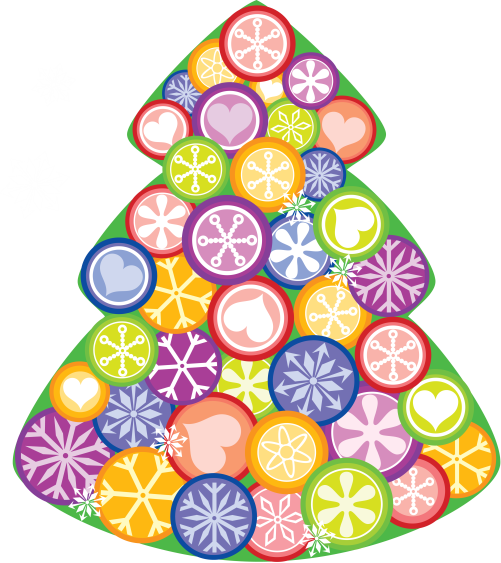 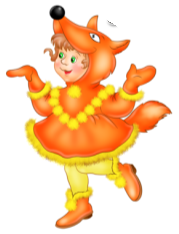 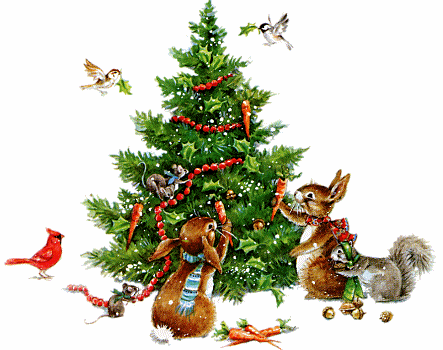 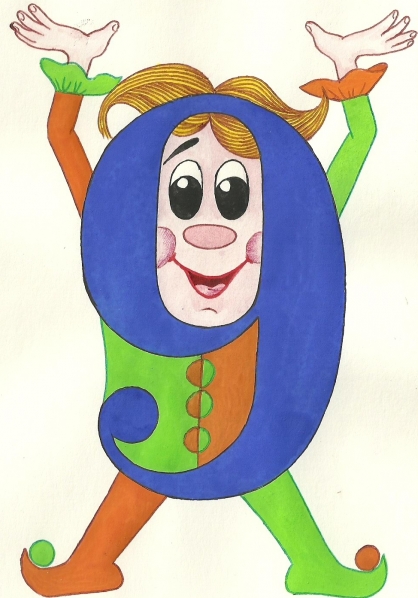 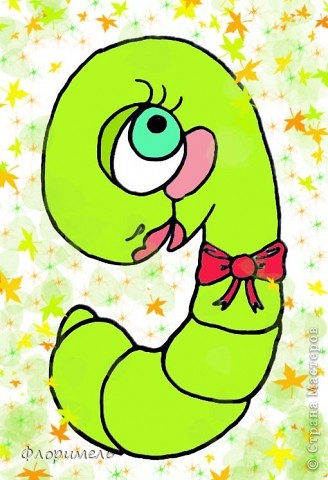 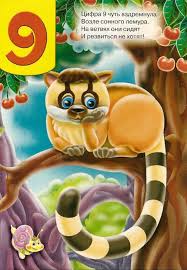 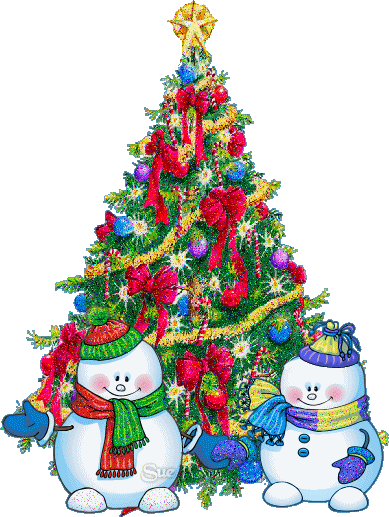